校本兒童發展基金夢工場@愛禮信
何玉芬博士
迦密愛禮信中學校長
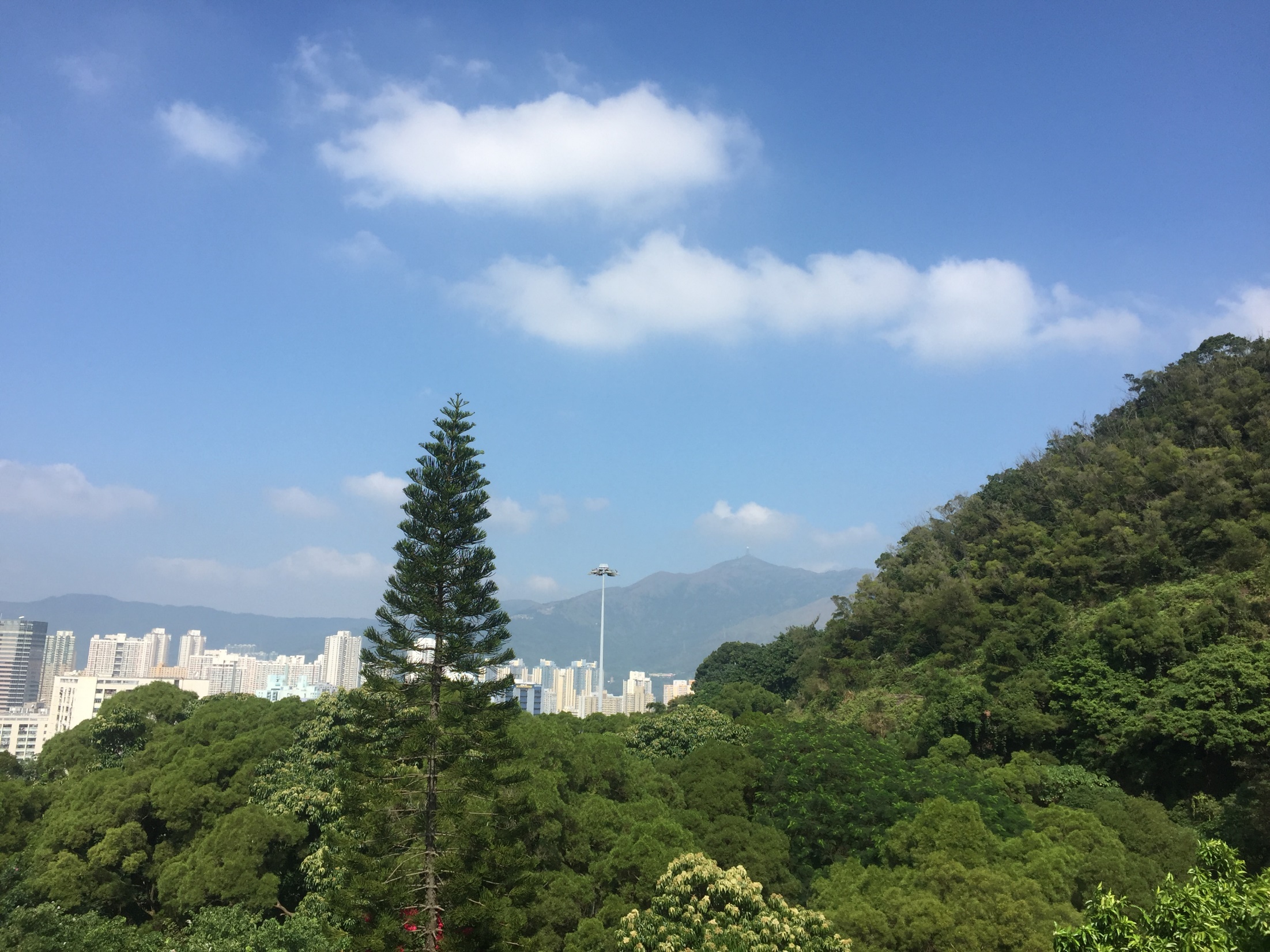 關愛‧機會
登高‧望遠
「夢工廠@愛禮信」
生命成長、友師同行、目標儲蓄計畫
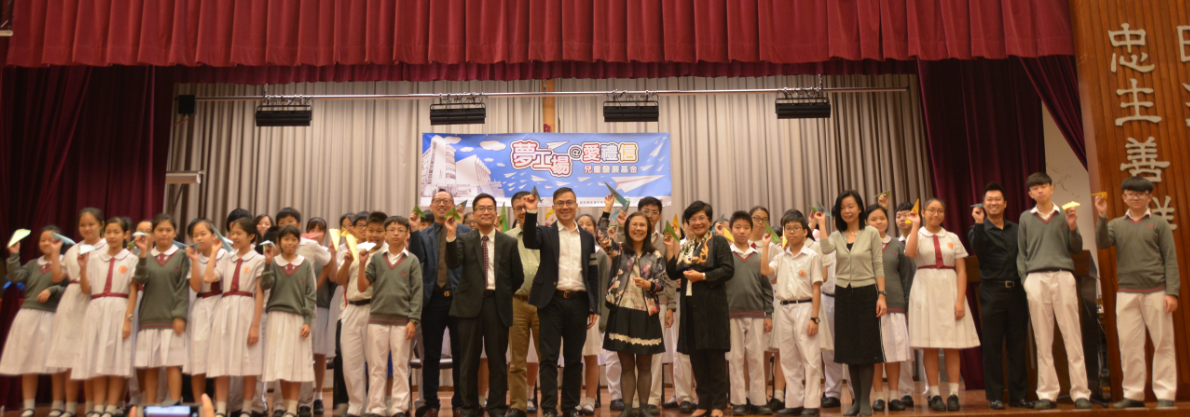 校本方案及規劃
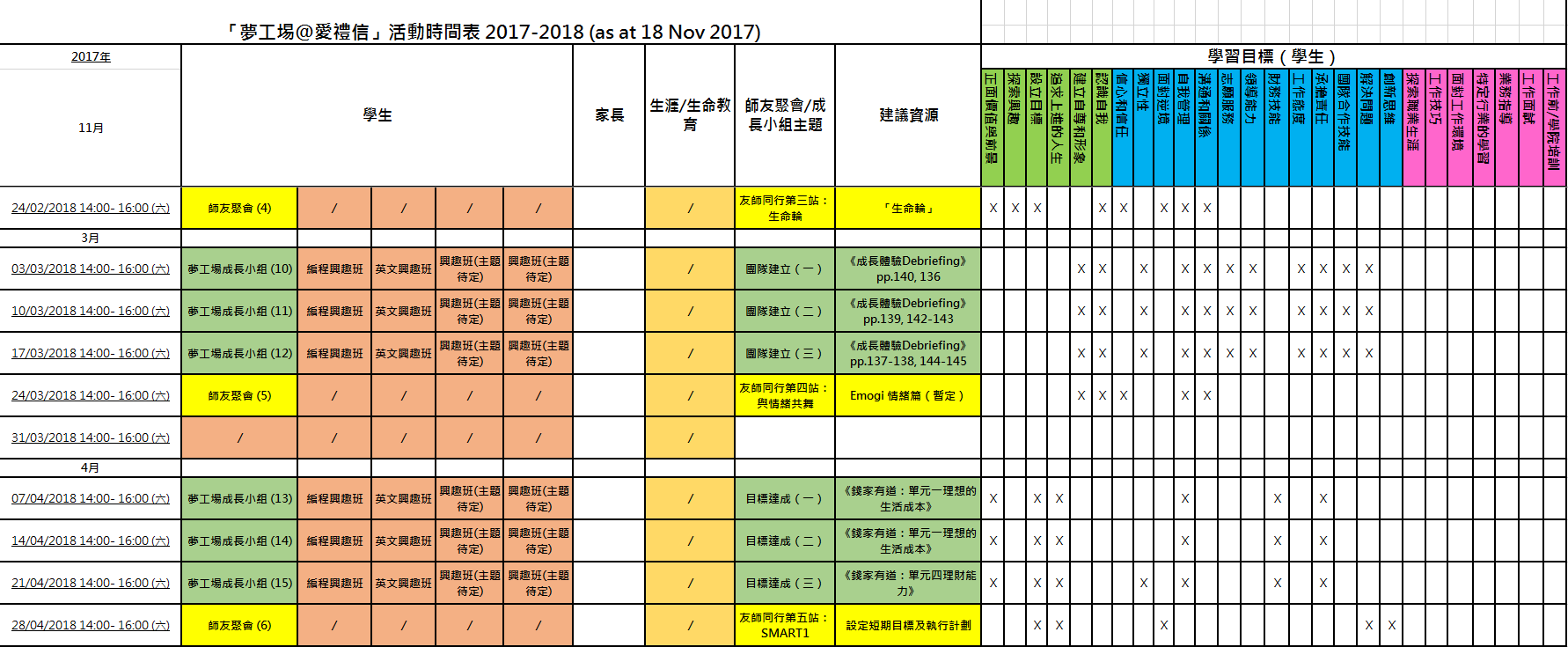 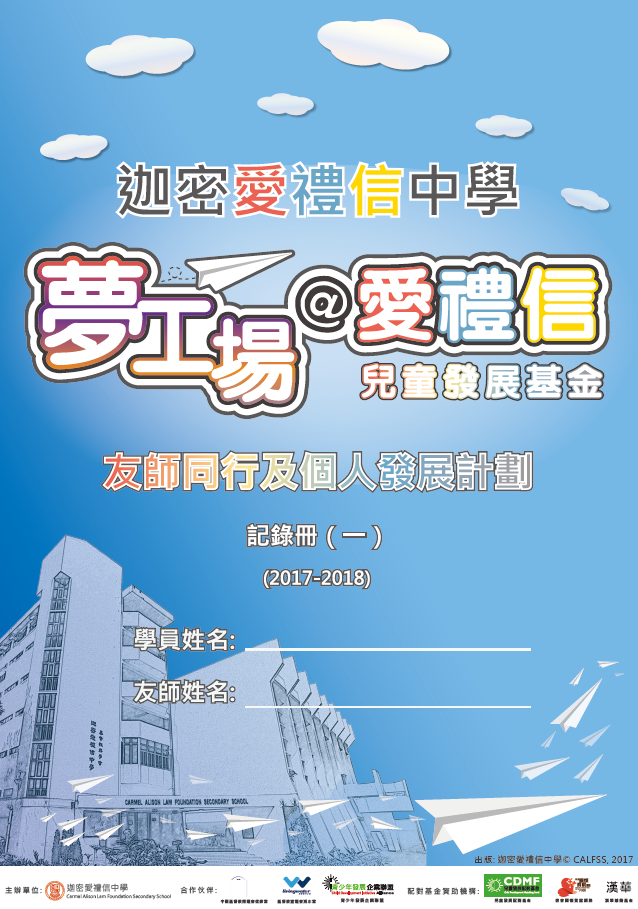 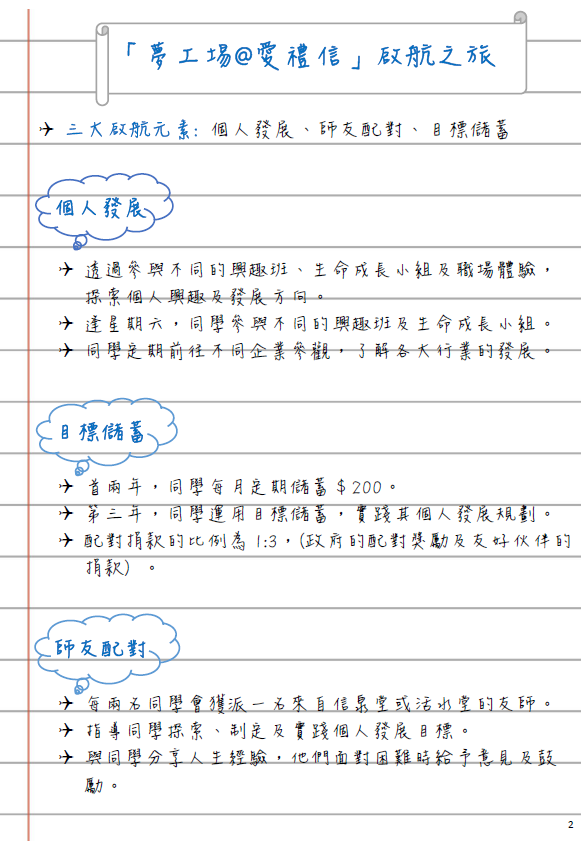 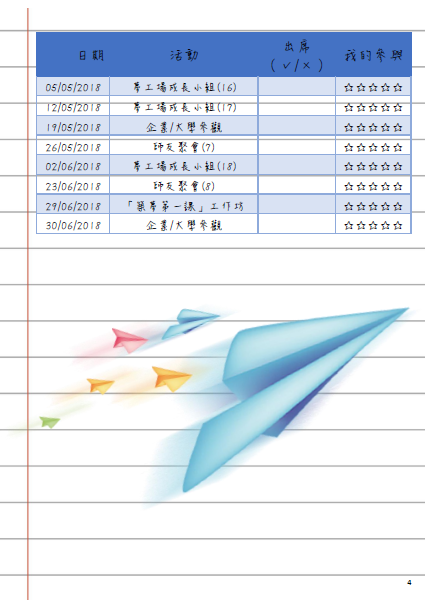 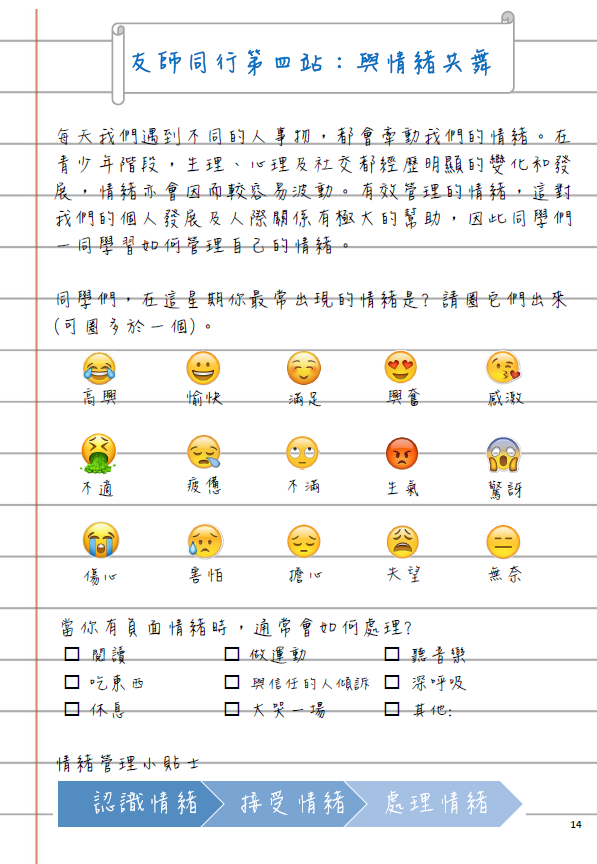 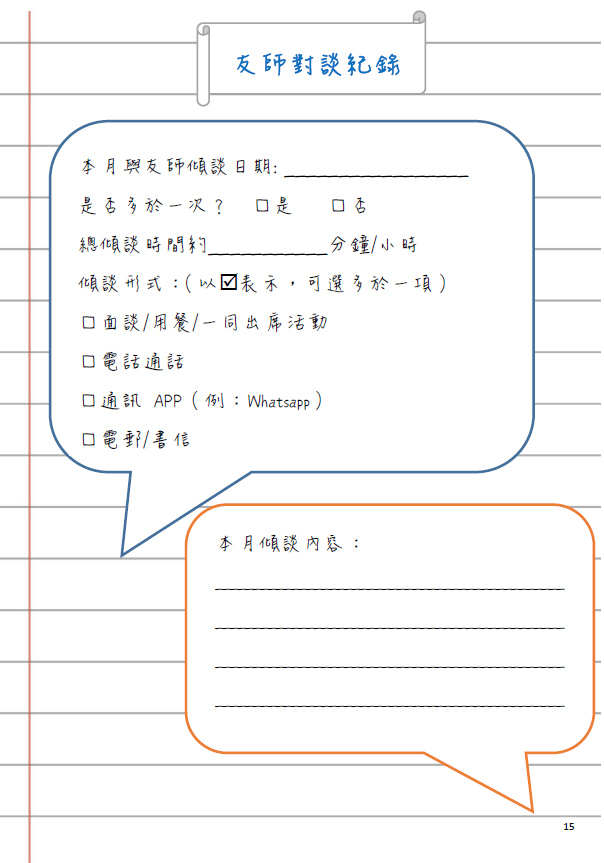 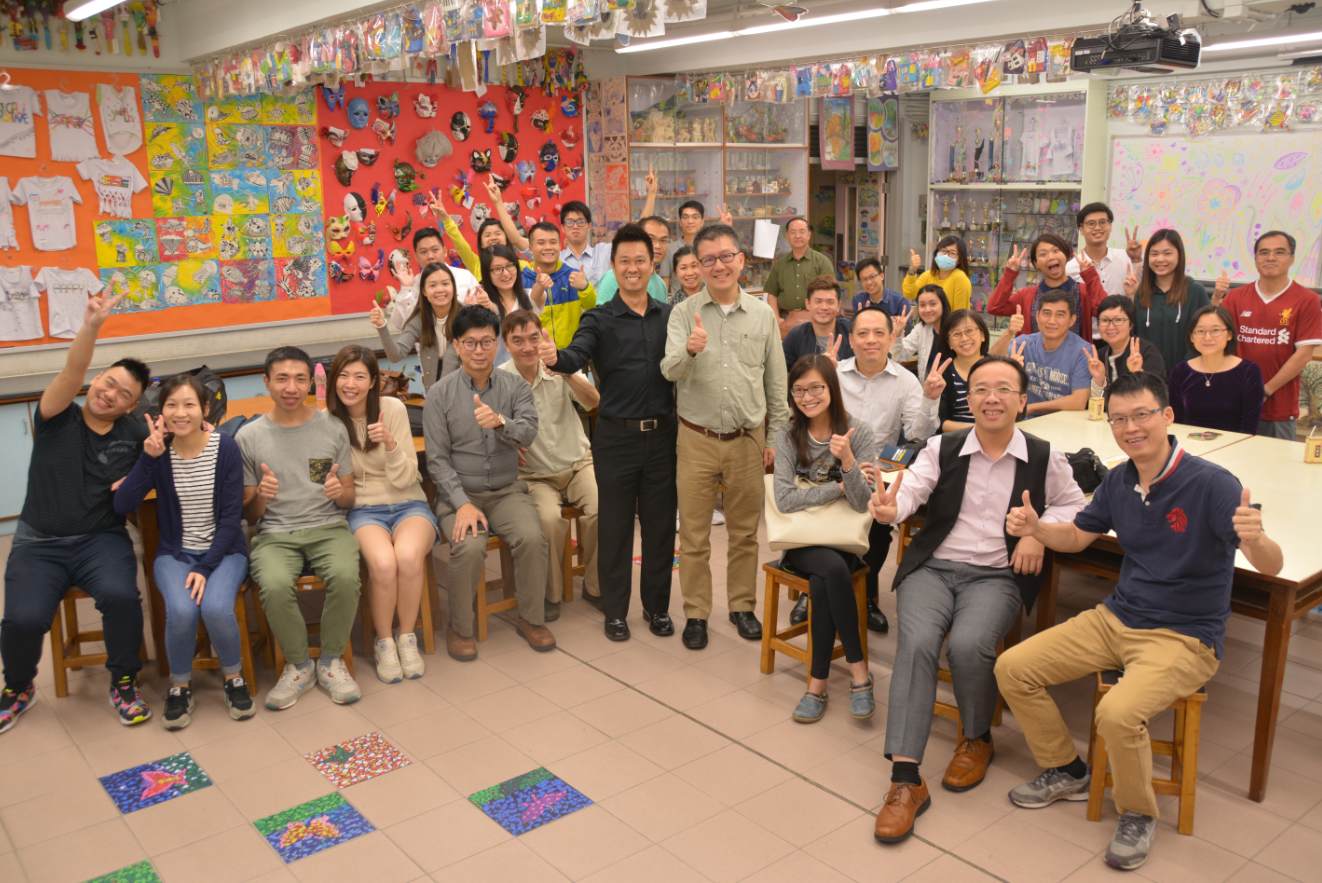 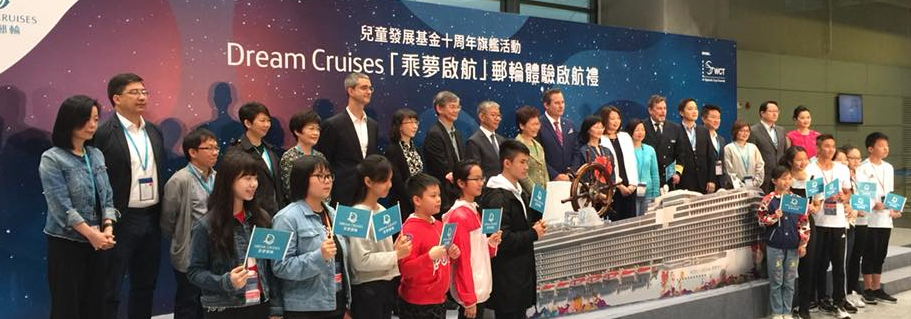 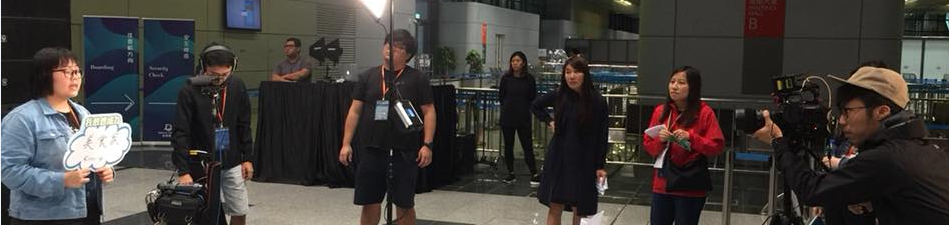 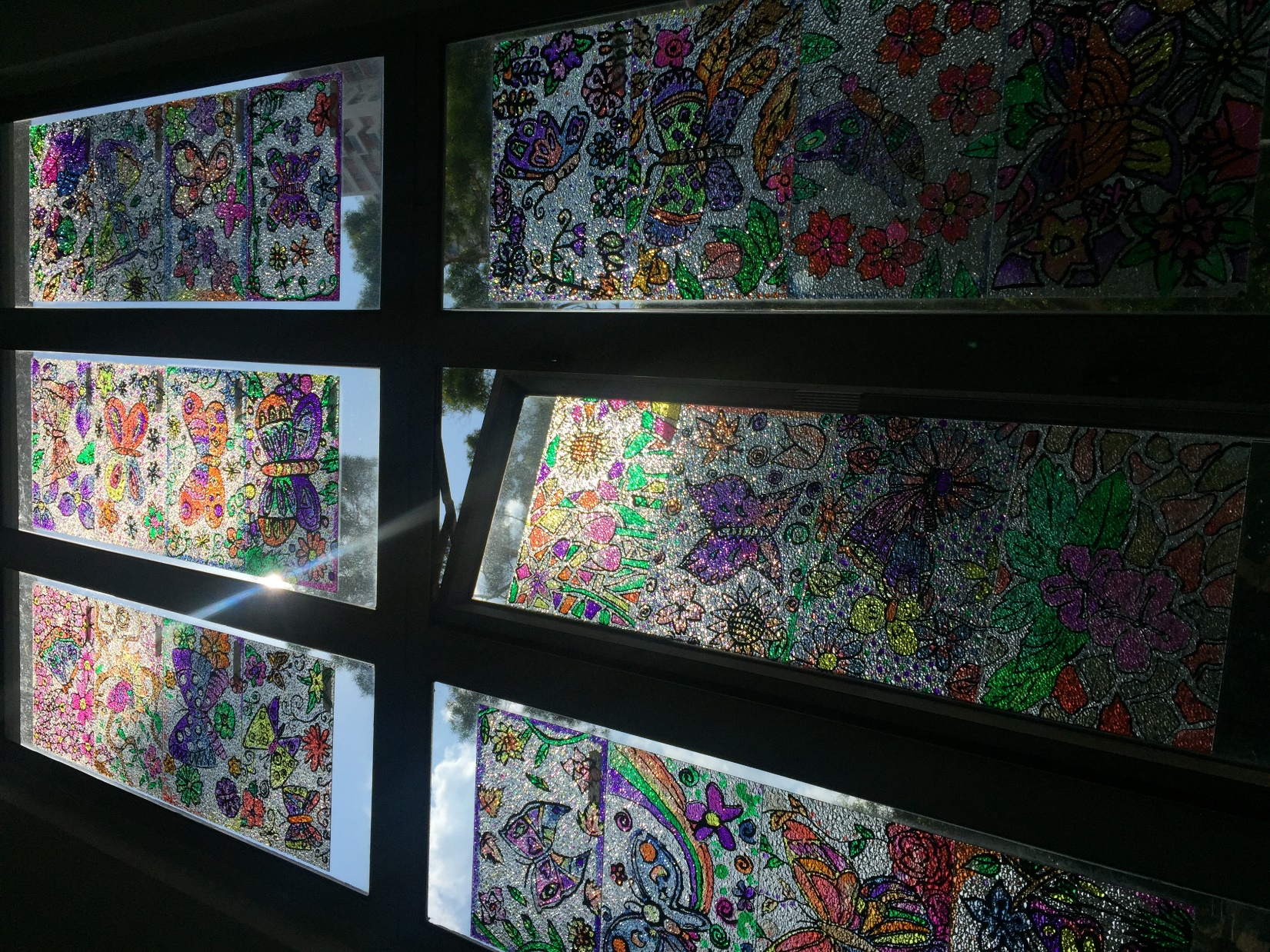 學校，
是讓學生接觸世界、展望未來的一扇窗。
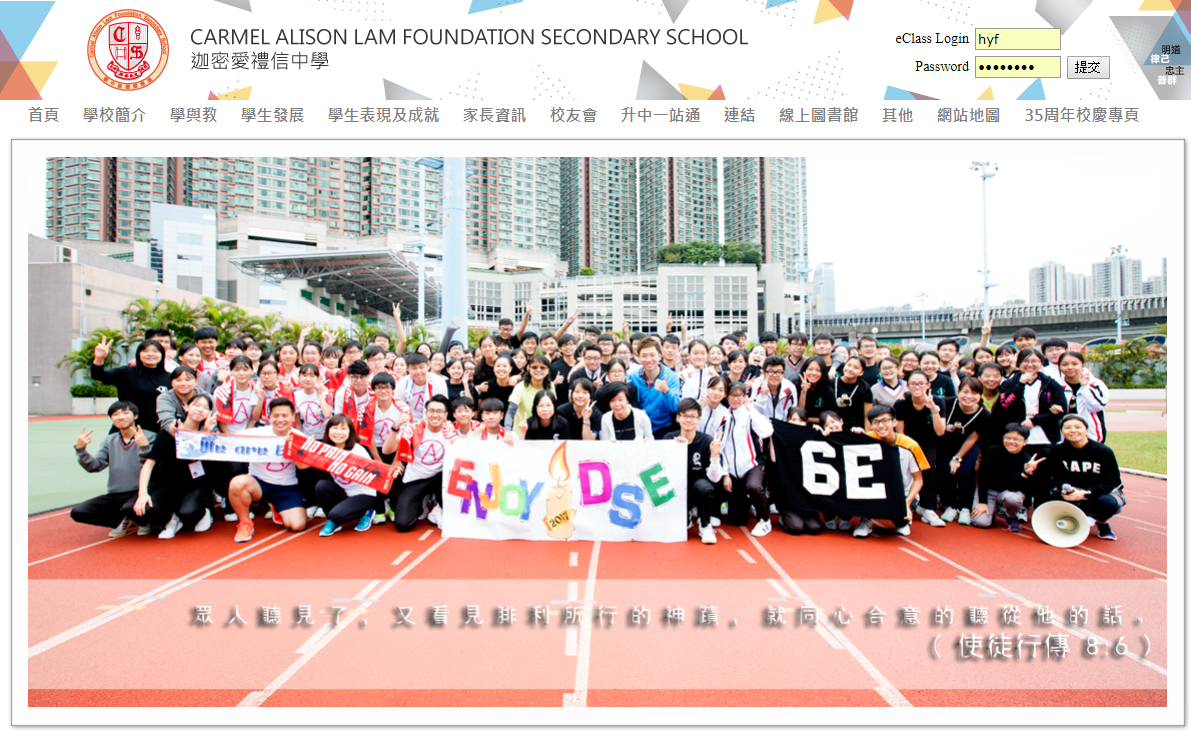 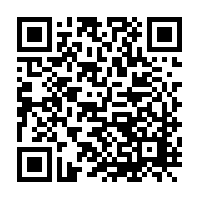 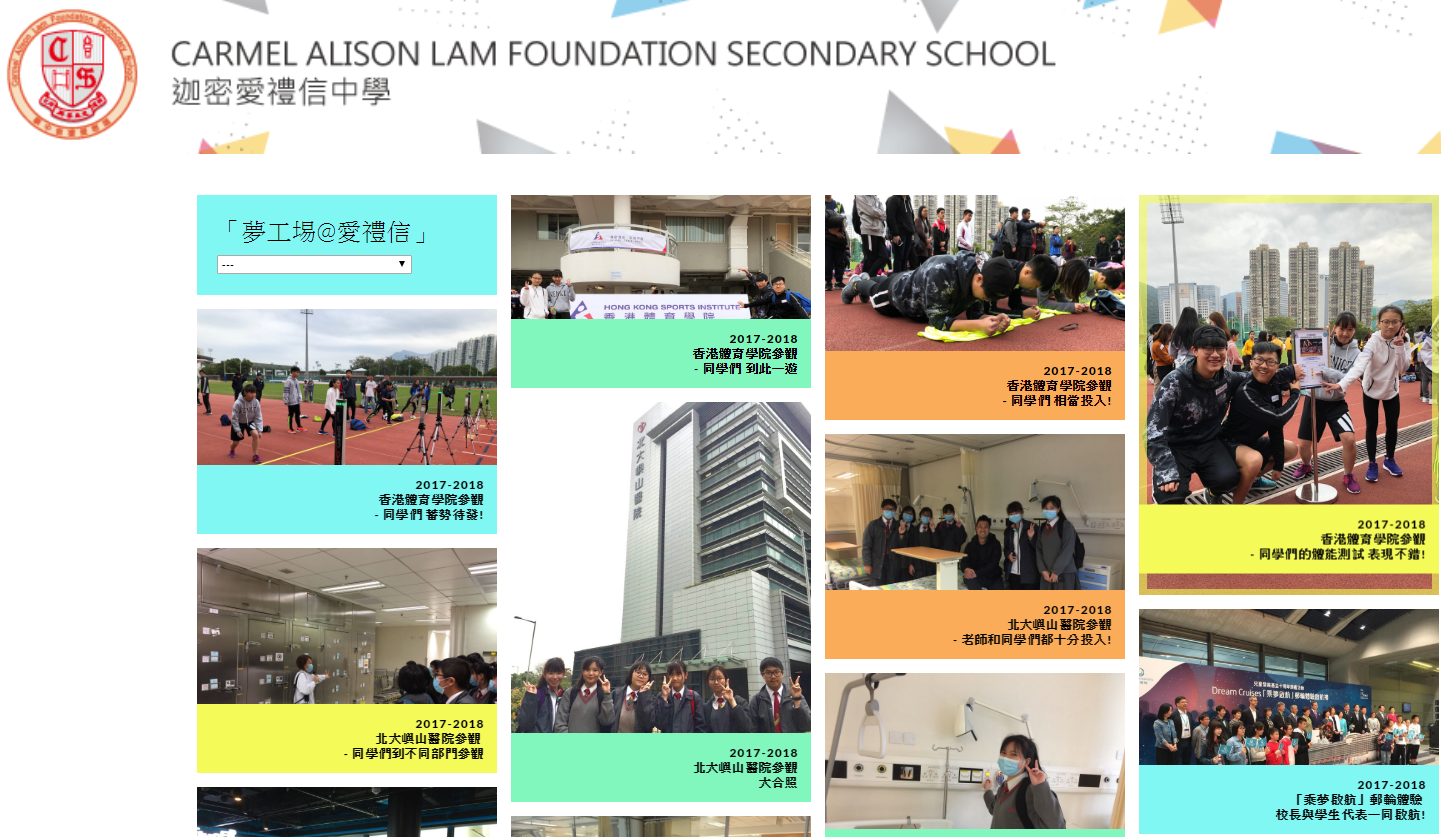 「夢工場@愛禮信」
校網專頁